UBND QUẬN LONG BIÊN
TRƯỜNG MẦM NON HOA MỘC LAN
RUNG CHUÔNG VÀNG
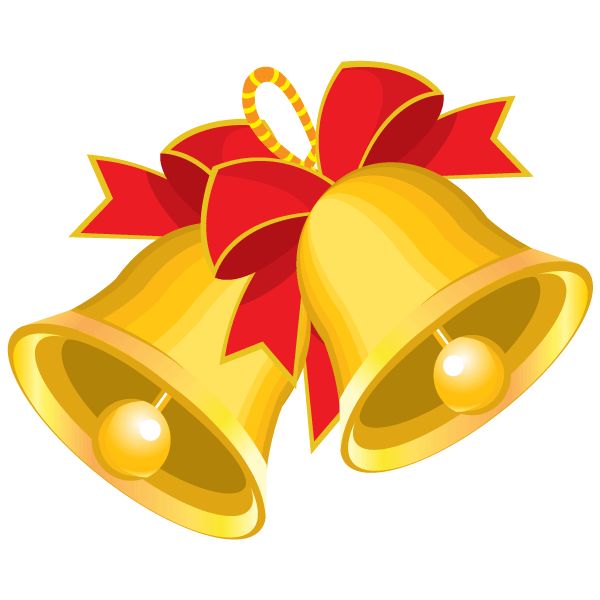 RUNG CHUÔNG VÀNG
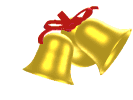 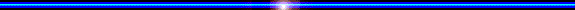 Câu 1: Bé hãy tìm chữ cái đứng ở vị trí thứ hai?
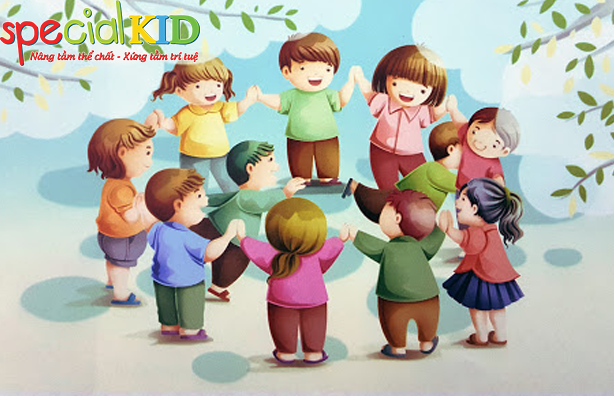 1
2
3
Mèo đuổi chuột
RUNG CHUÔNG VÀNG
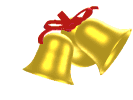 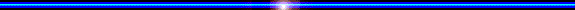 Câu 1: Bé hãy tìm chữ cái đứng ở vị trí thứ hai trong từ sau?
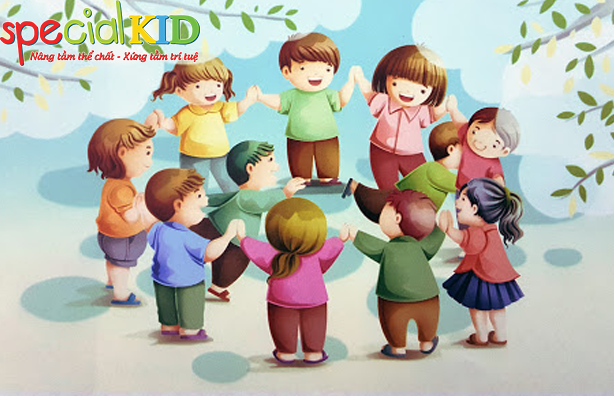 1
2
3
Mèo đuổi chuột
Kéo cưa kéo kítLàm ít ăn nhiềuĐụng đâu ngủ đóNỡ lấy mất cưaLấy gì mà kéo.
RUNG CHUÔNG VÀNG
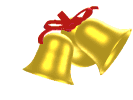 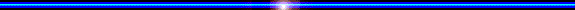 Câu 2: Trong câu thơ sau có bao nhiêu chữ e?
3
2
1
Kéo cưa kéo kítLàm ít ăn nhiềuĐụng đâu ngủ đóNỡ lấy mất cưaLấy gì mà kéo.
RUNG CHUÔNG VÀNG
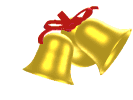 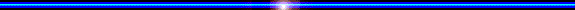 Câu 2: Trong câu thơ sau có bao nhiêu chữ e?
3
2
1
RUNG CHUÔNG VÀNG
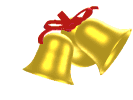 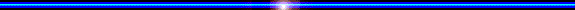 Câu 3: Cấu tạo của chữ ê là?
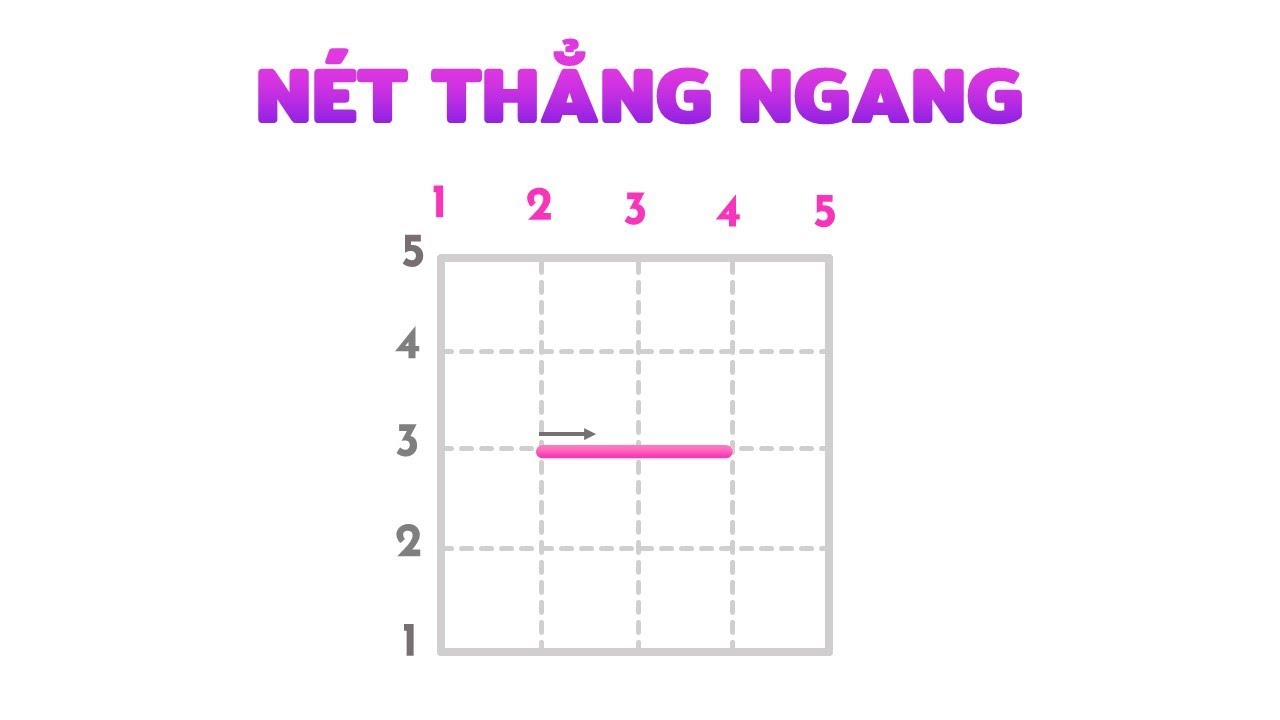 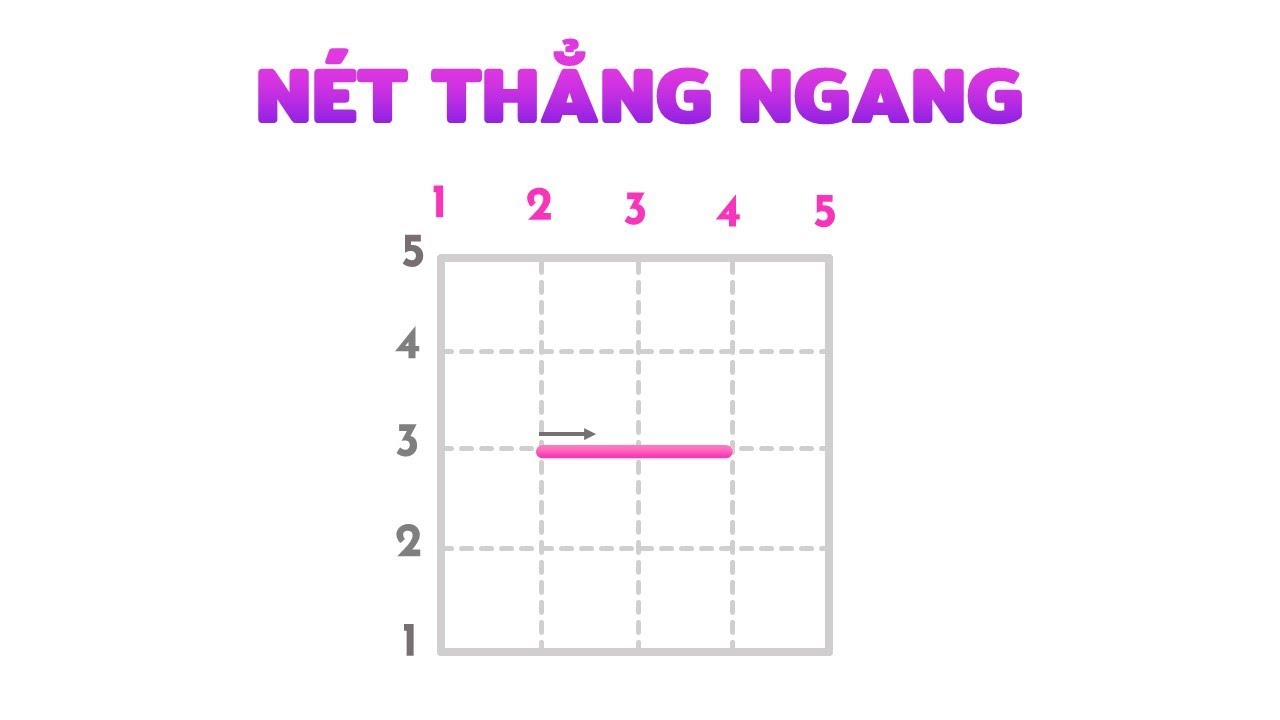 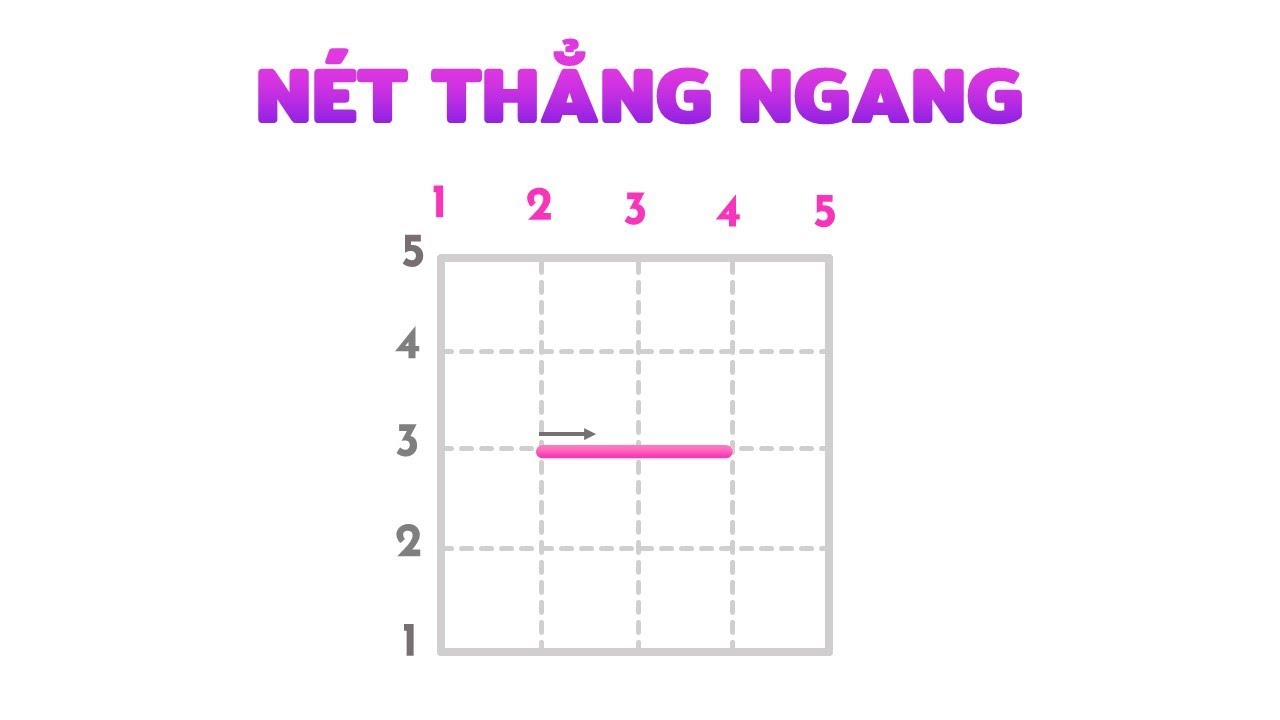 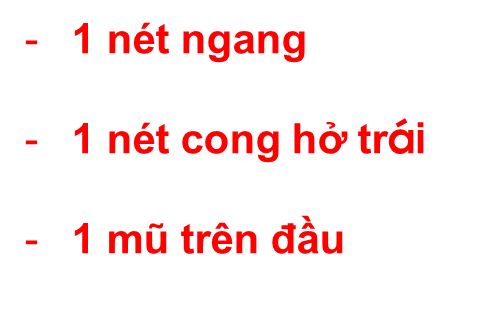 1 nét ngang

1 nét cong hở phải 
 
- 1 mũ trên đầu
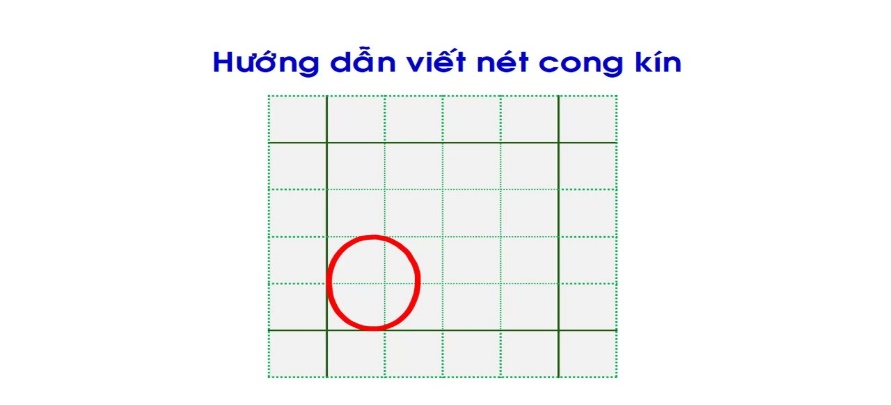 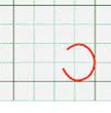 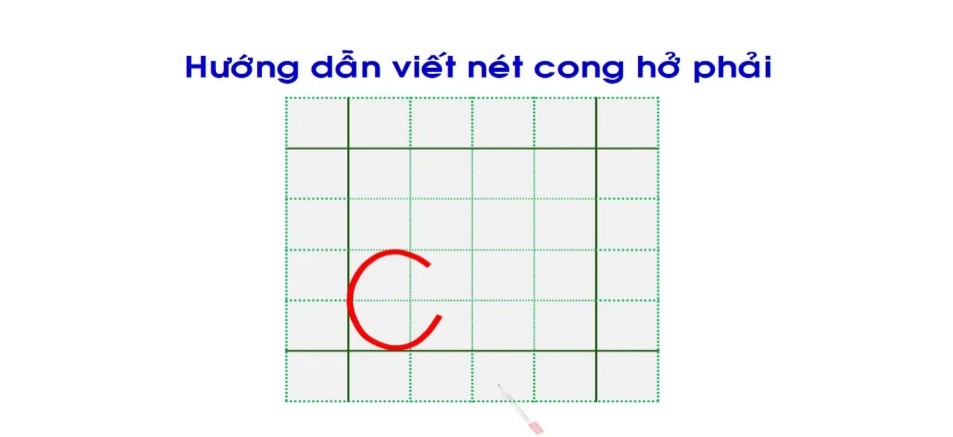 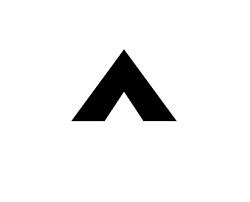 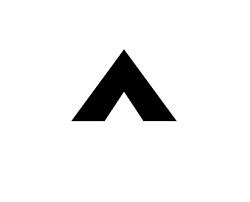 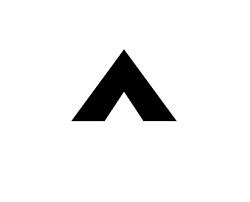 3
2
1
1 nét ngang
RUNG CHUÔNG VÀNG
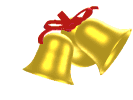 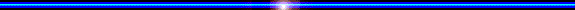 Câu 3: Cấu tạo của chữ ê là?
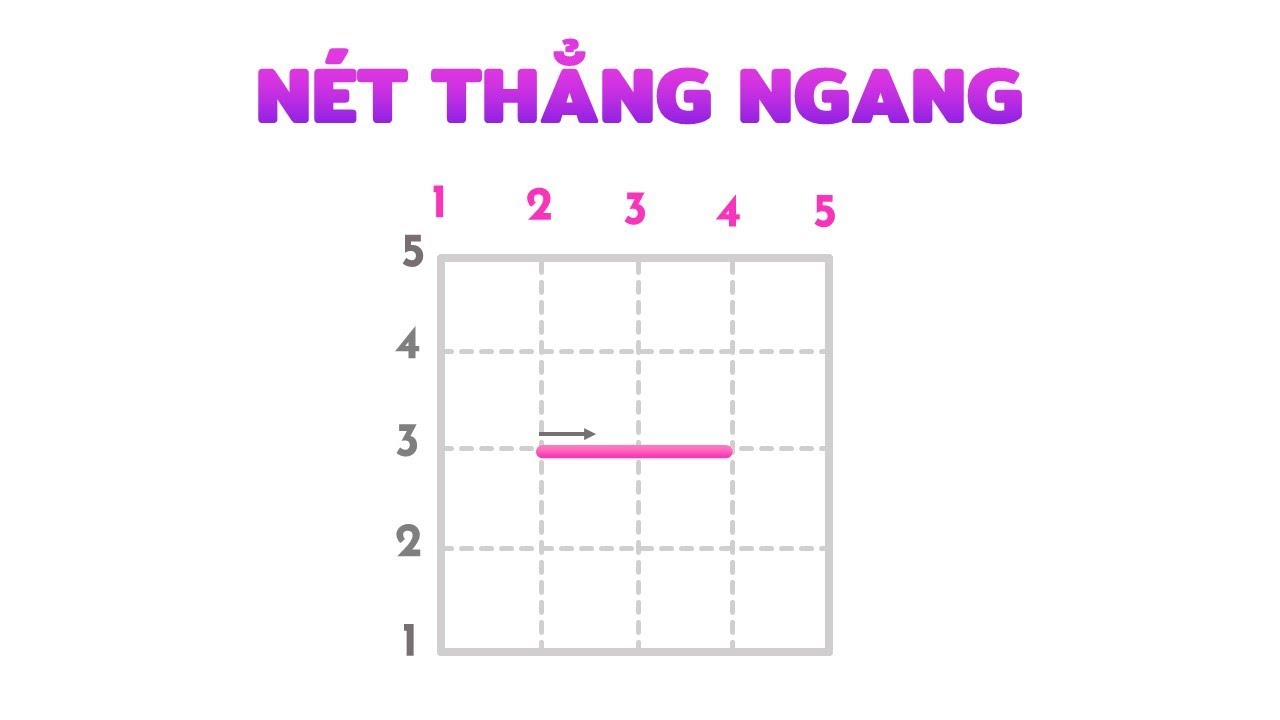 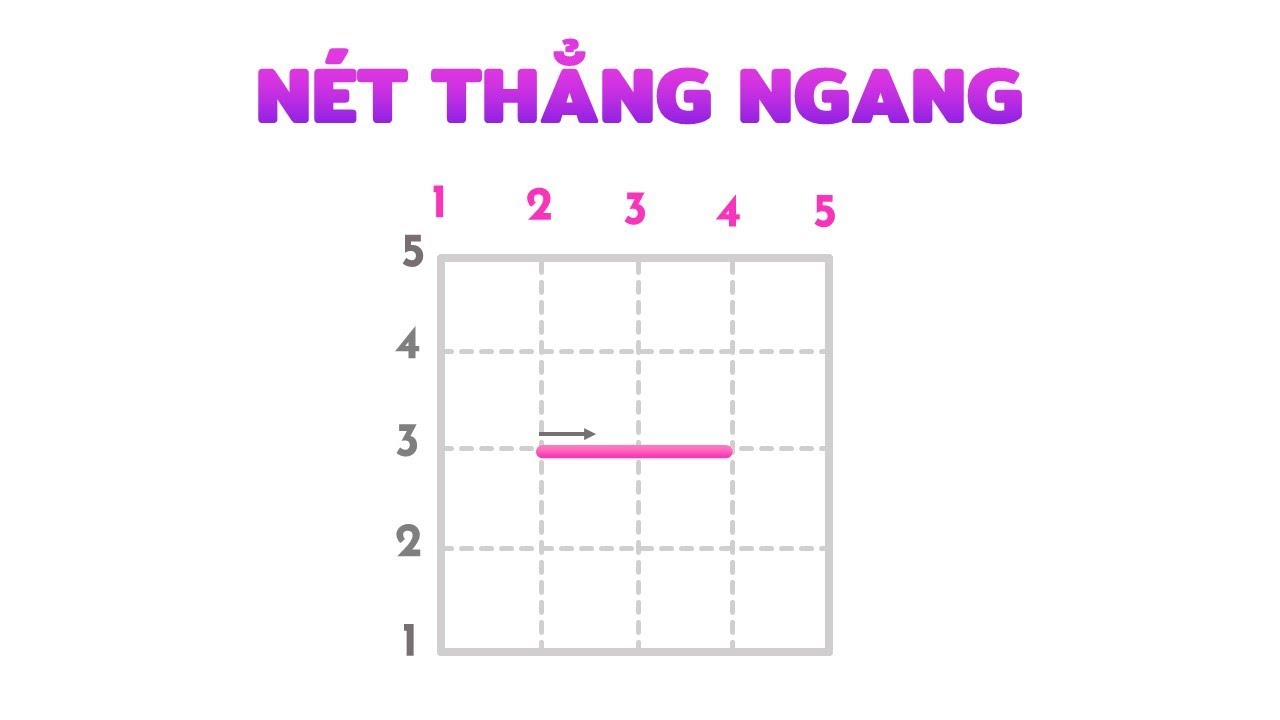 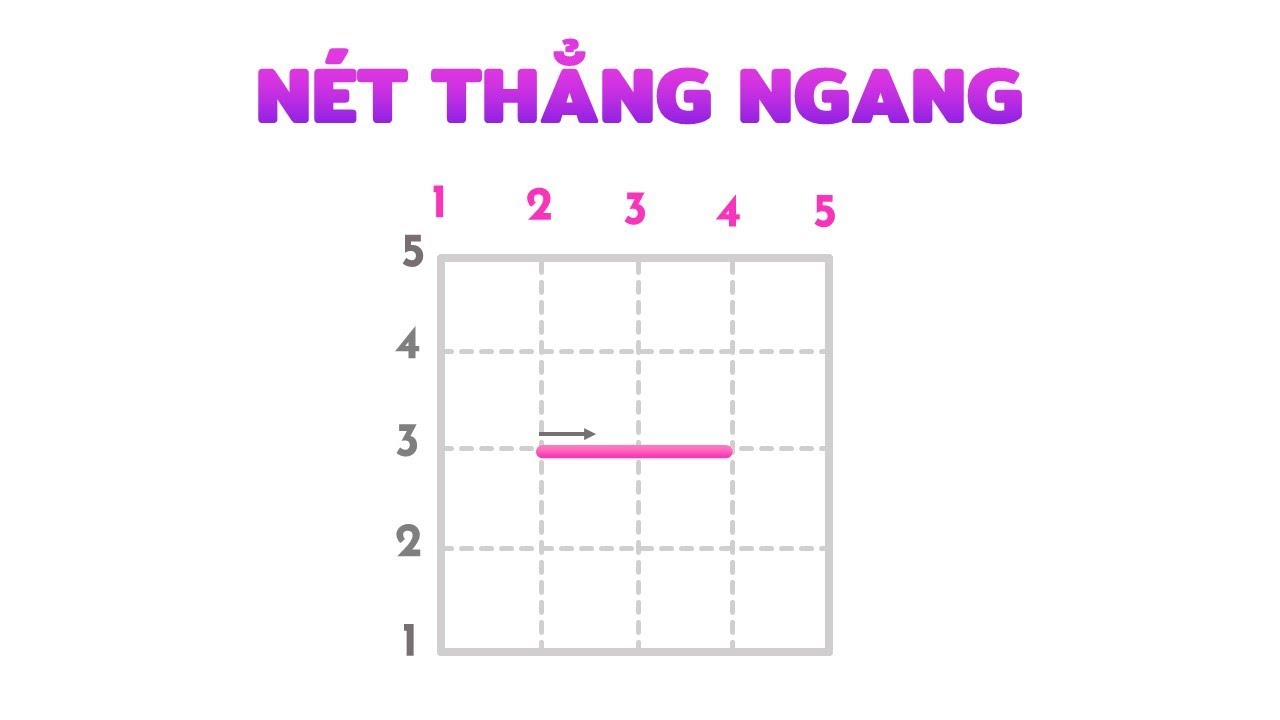 1 nét ngang

1 nét cong hở phải 
 
- 1 mũ trên đầu
1 nét ngang

1 nét cong hở tr¸i
 
1 mũ trên đầu
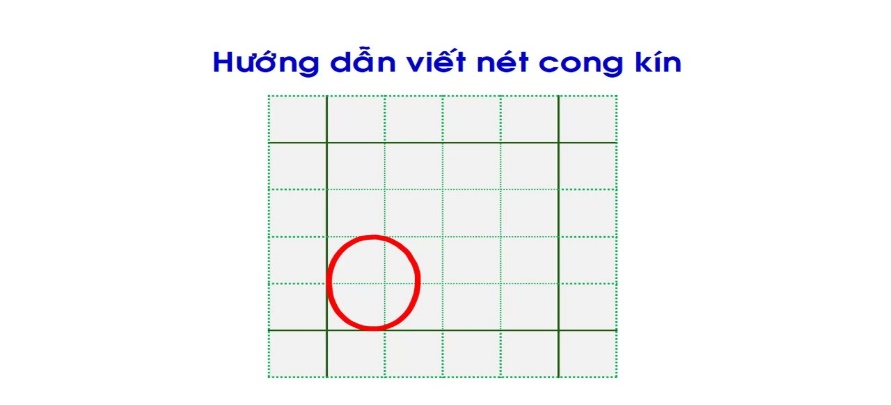 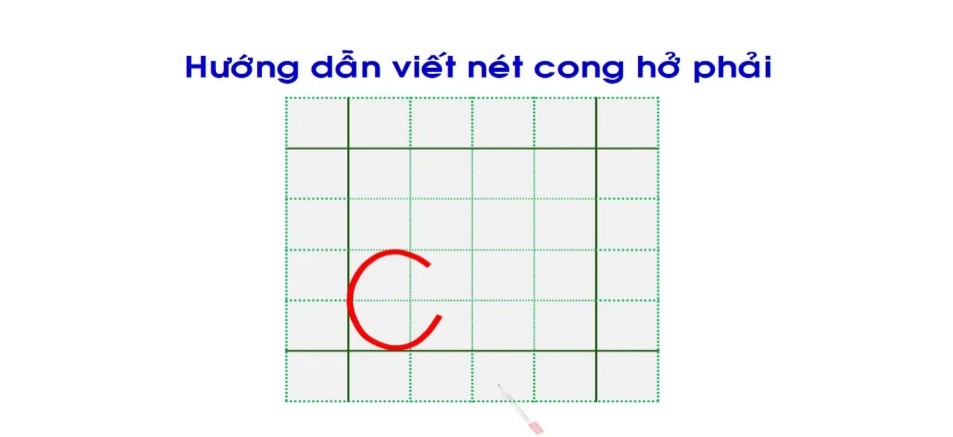 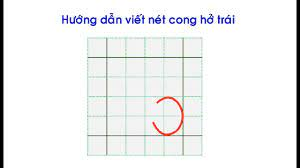 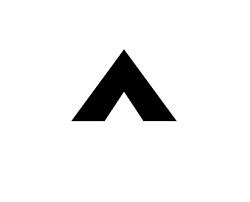 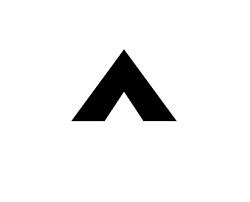 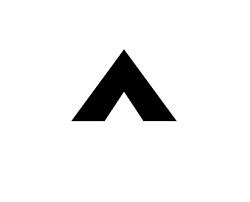 2
3
1
Rồng rắn l…n mây
RUNG CHUÔNG VÀNG
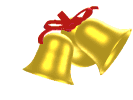 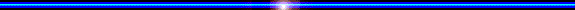 Câu 4: Bé hãy điền chữ cái còn thiếu trong câu thơ sau?
1
2
3
Rồng rắn l…n mây
RUNG CHUÔNG VÀNG
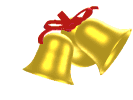 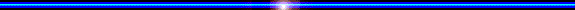 Câu 4: Bé hãy điền chữ cái còn thiếu trong câu thơ sau?
1
2
3
RUNG CHUÔNG VÀNG
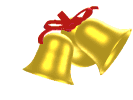 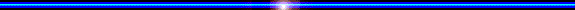 Câu 5: Bạn nào đang cầm chữ e?
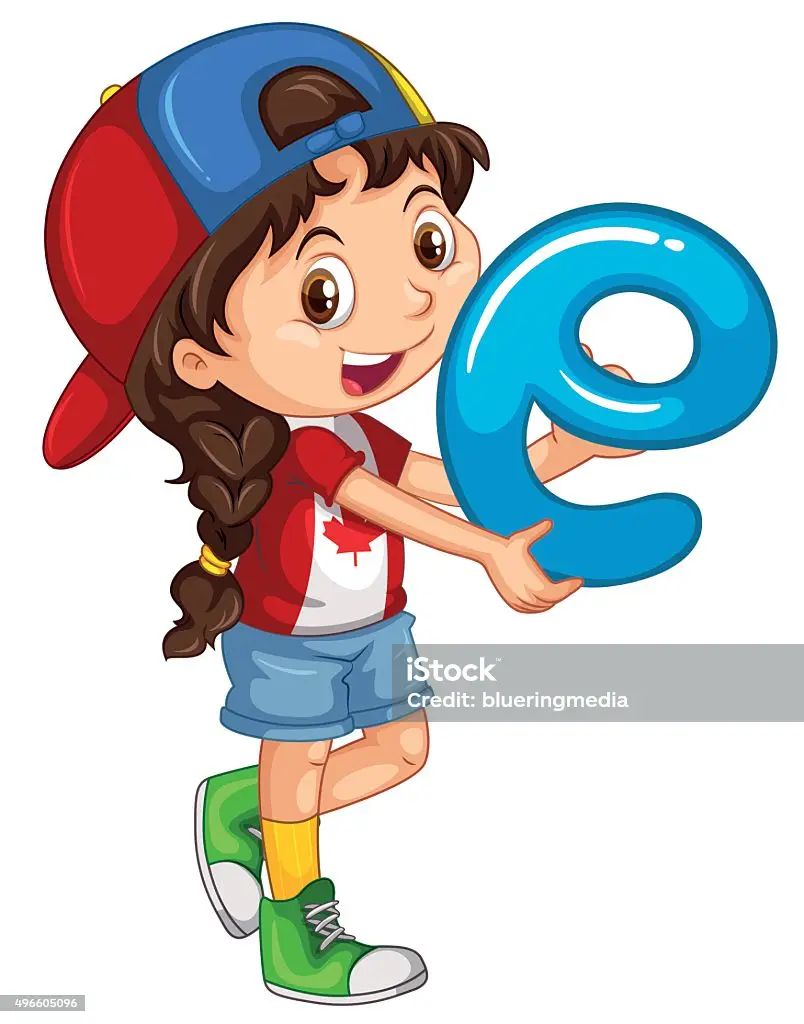 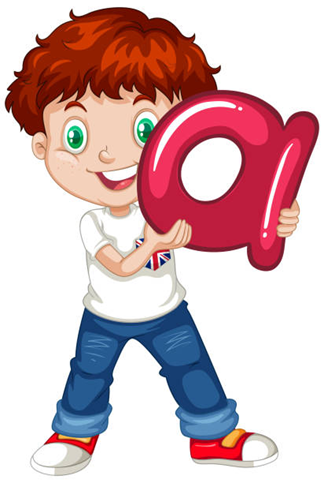 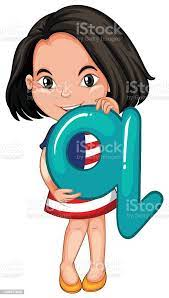 3
2
1
RUNG CHUÔNG VÀNG
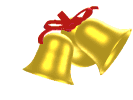 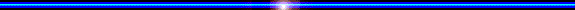 Câu 5: Bạn nào đang cầm chữ e?
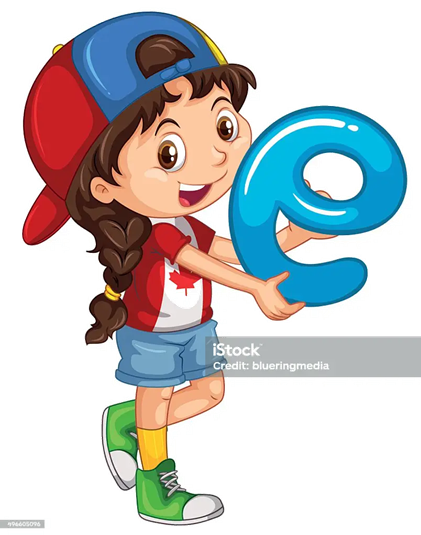 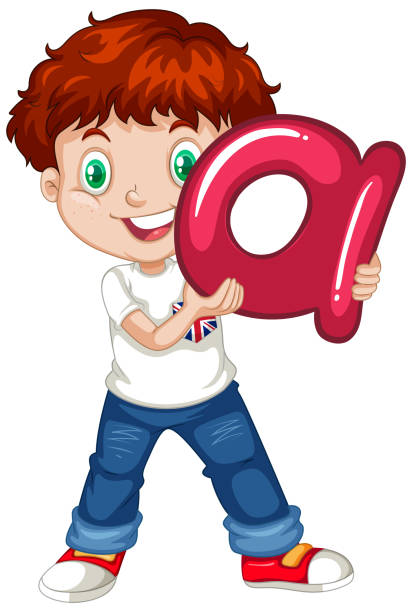 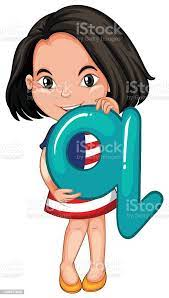 3
2
1
RUNG CHUÔNG VÀNG
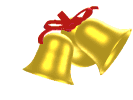 Câu 6: Bé hãy tìm chữ cái đứng ở vị trí cuối cùng trong c©u sau?
1
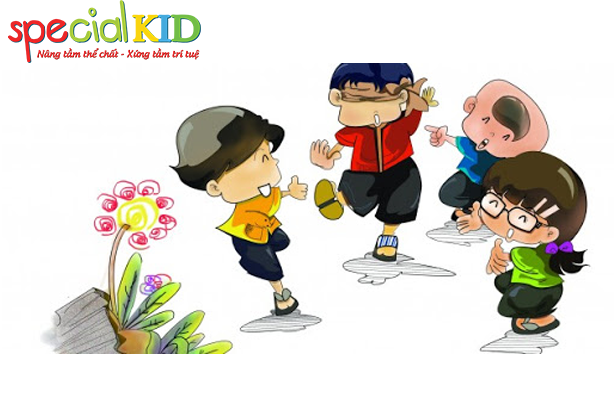 2
3
BÞt m¾t b¾t dª
RUNG CHUÔNG VÀNG
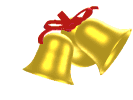 Câu 6: Bé hãy tìm chữ cái đứng ở vị trí cuối cùng trong c©u sau?
1
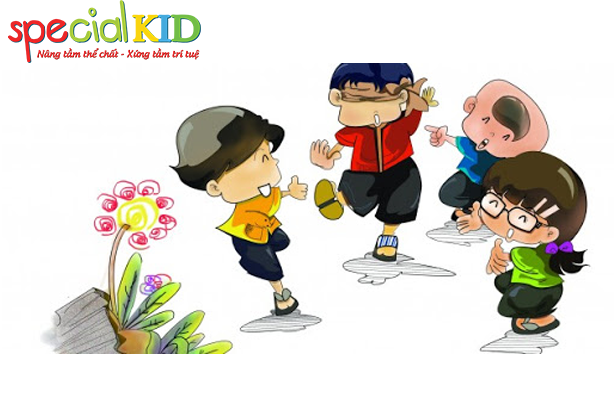 2
3
BÞt m¾t b¾t dª
Con mÌo mµ trÌo c©y cau 
Hái thăm chó chuét ®i ®©u v¾ng nhµ 
Chó chuét ®i chî ®­­ưêng xa ­
 Mua m¾m, mua muèi giç cha chó mÌo.
RUNG CHUÔNG VÀNG
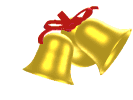 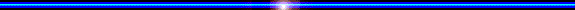 Câu 7: Trong câu thơ sau có bao nhiêu chữ e?
3
2
1
Con mÌo mµ trÌo c©y cau 
Hái thăm chó chuét ®i ®©u v¾ng nhµ 
Chó chuét ®i chî ®­­ưêng xa ­
 Mua m¾m, mua muèi giç cha chó mÌo.
RUNG CHUÔNG VÀNG
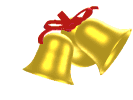 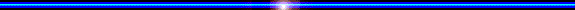 Câu 7: Trong câu thơ sau có bao nhiêu chữ e?
3
2
1
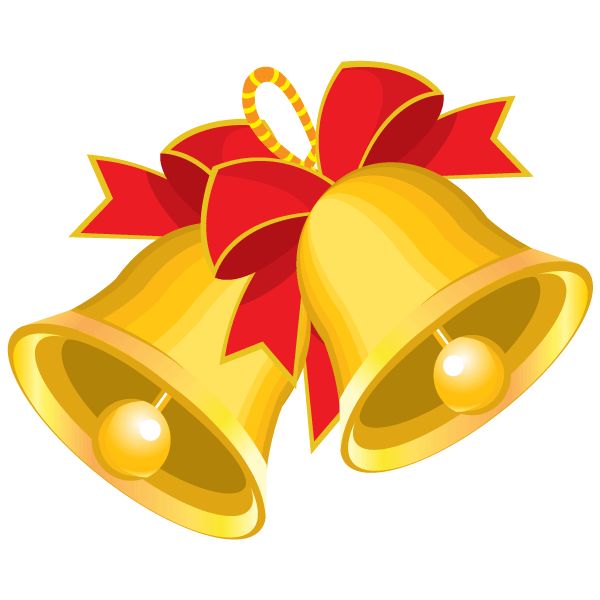 CHÚC MỪNG !
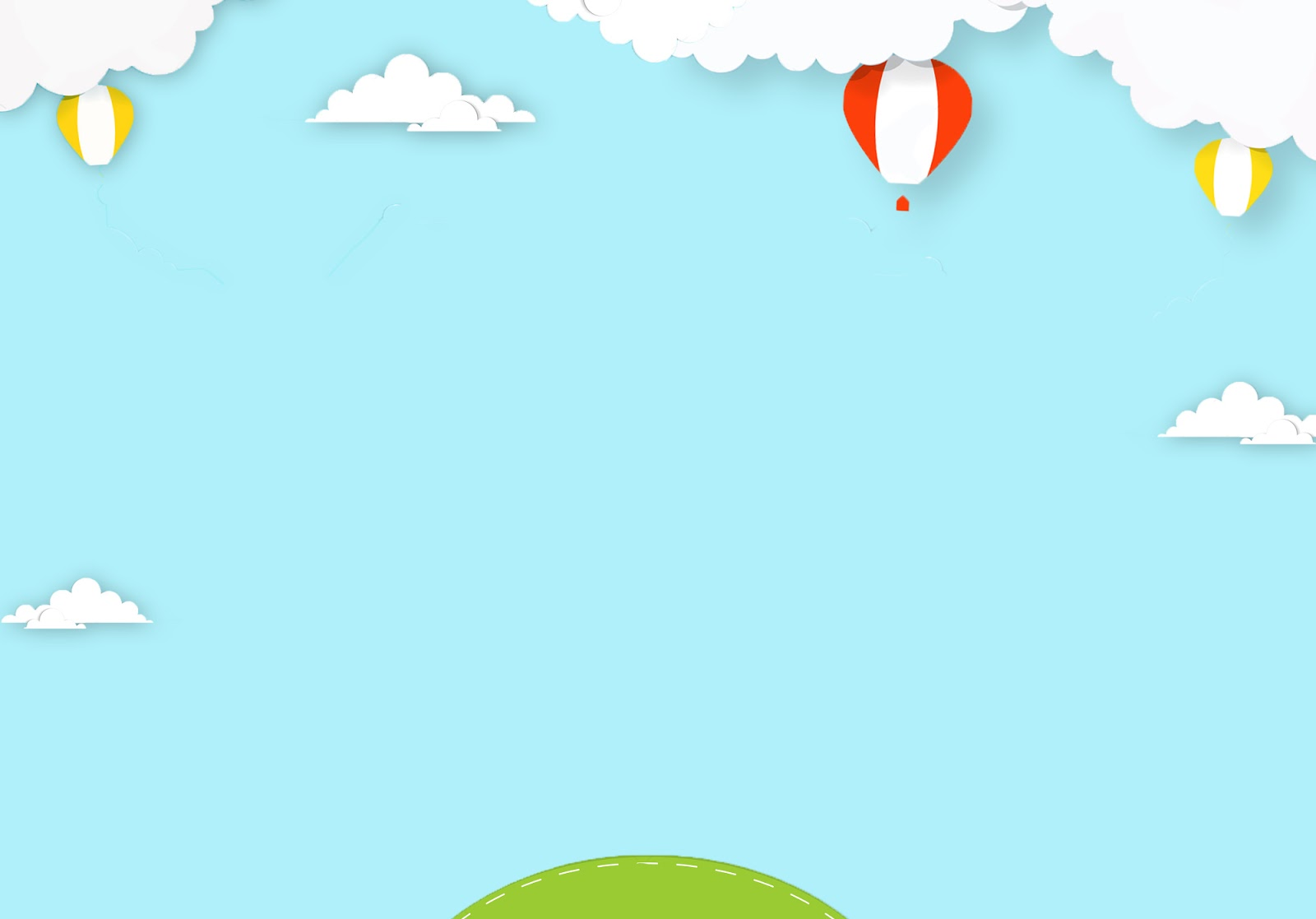 TRÒ  CHƠI“ Tìm chữ”
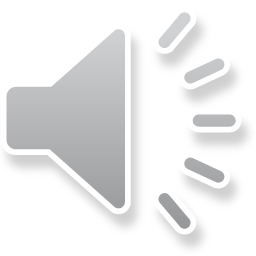